ESCUELA NORMAL DE EDUCACIÓN PREESCOLAR
 
 
 
 
 
 




Modulo 1 
Presentado por:
AIRAM ASERET RODRÍGUEZ MARTINEZ
 
 
Saltillo, Coahuila de Zaragoza                                                          Febrero  2015
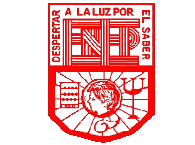 Meta cognición: Manera de aprender a razonar sobre el propio razonamiento, aplicación del pensamiento al acto de pensar, aprender a aprender, es mejorar las actividades y las tareas intelectuales que uno lleva a cabo usando la reflexión para orientarlas y asegurarse una buena ejecución.
Cognición: Manera de aprender a razonar sobre el propio razonamiento, aplicación del pensamiento al acto de pensar, aprender a aprender, es mejorar las actividades y las tareas intelectuales que uno lleva a cabo usando la reflexión para orientarlas y asegurarse una buena ejecución.
Principios pedagógicos
Autorregulación: Manera de aprender a razonar sobre el propio razonamiento, aplicación del pensamiento al acto de pensar, aprender a aprender, es mejorar las actividades y las tareas intelectuales que uno lleva a cabo usando la reflexión para orientarlas y asegurarse una buena ejecución.
Competencia para el aprendizaje permanente
PARA SU DESARROLLO SE REQUIERE:
Habilidad lectora 
Integrarse a la cultura escrita 
Comunicarse en más de una lengua
Habilidades digitales 
Aprender a aprender
Competencia para el manejo de la información
PARA SU DESARROLLO SE REQUIERE:
Identificar lo que se necesita saber;
Aprender a buscar. 
Identificar, evaluar, seleccionar, organizar y sistematizar información.
Apropiarse de la información de manera critica, utilizar y compartir información con sentido ético.
Competencia para el manejo de situaciones
PARA SU DESARROLLO SE REQUIERE:
Enfrentar el riesgos, incertidumbre, plantear y llevar a buen termino procedimientos, administrar el tiempo, propiciar cambios y afrontar los que se presenten; tomar decisiones.
Competencia para la convivencia
PARA SU DESARROLLO SE REQUIERE:
Se requiere empatía, relacionarse armónicamente con otros y la naturaleza; ser asertivo; trabajar de manera colaborativas; tomar acuerdos y relacionarse con otros.
Competencia para la vida en sociedad
PARA SU DESARROLLO SE REQUIERE:
Decidir y actuar con juicio critico frente a los valores y normas sociales y culturales.
Proceder a favor de la democracia, la libertad, la paz, el respeto a la legalidad y a los derechos humanos.
Participar tomando en cuenta las implicaciones sociales del uso de la tecnología.
Combatir la discriminación y el racismo, conciencia de pertenencia a su cultura, su país y a su mundo.